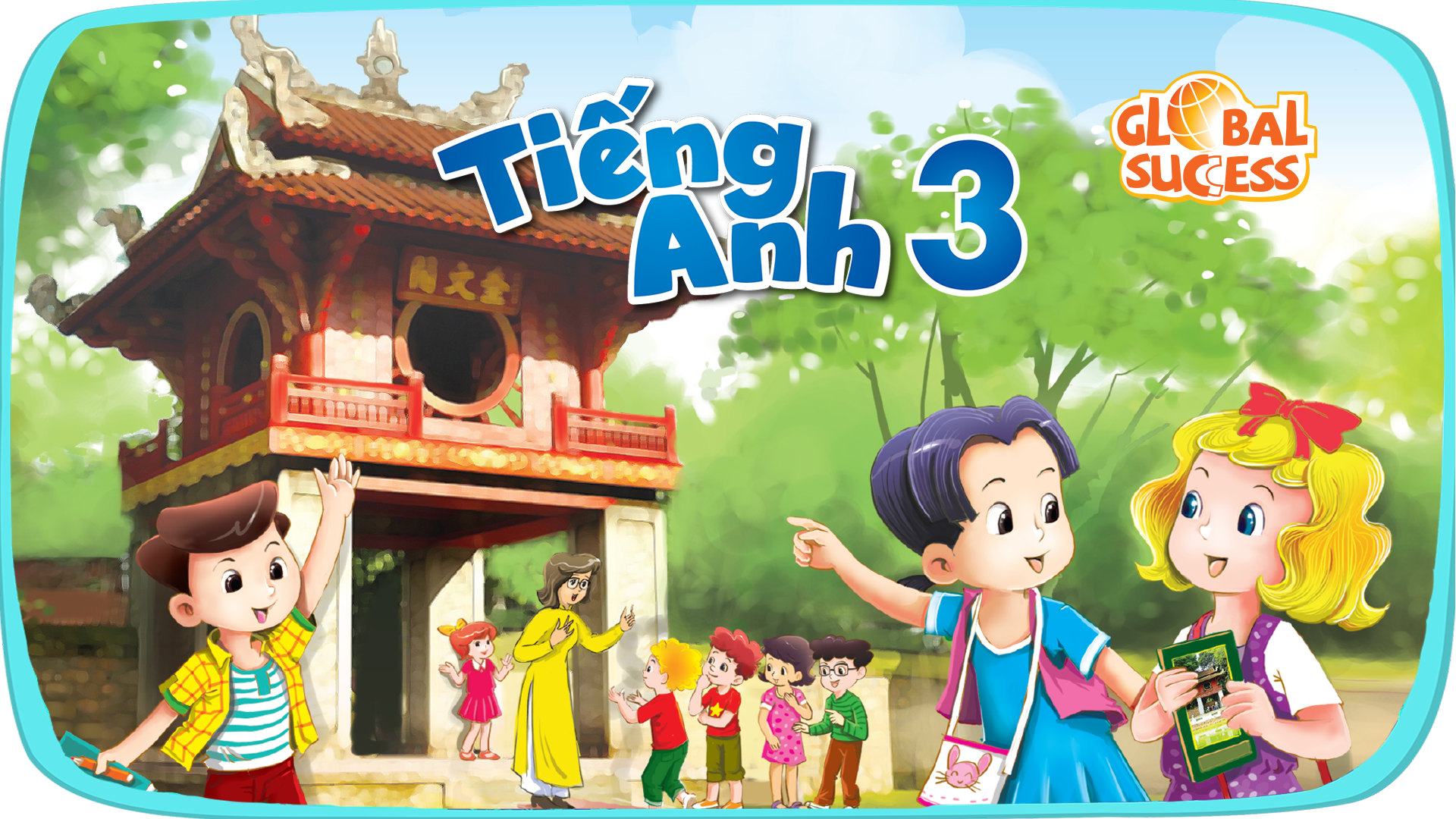 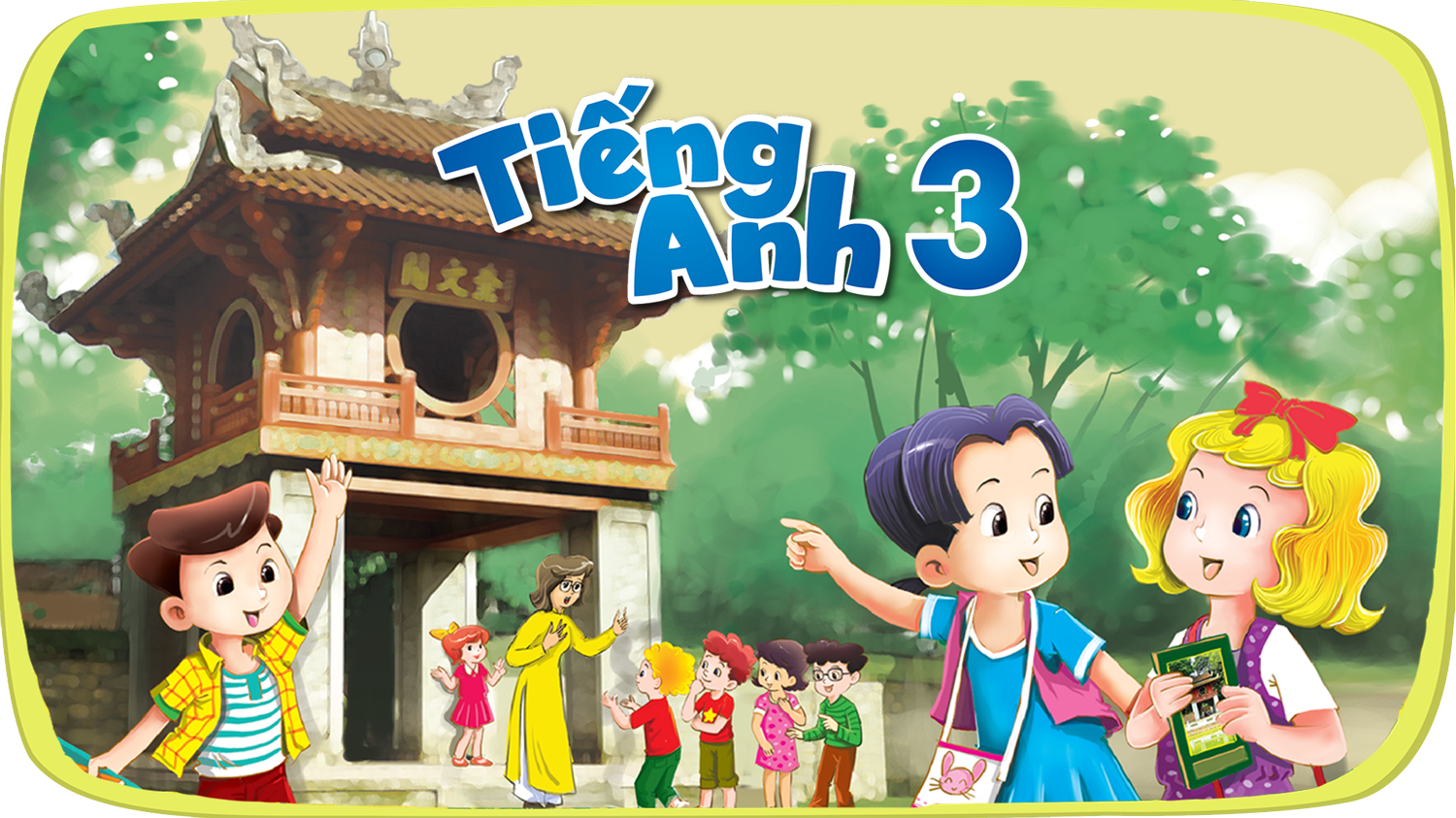 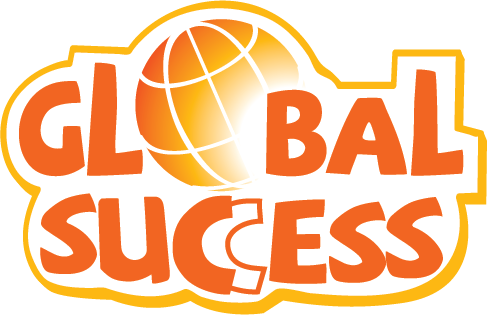 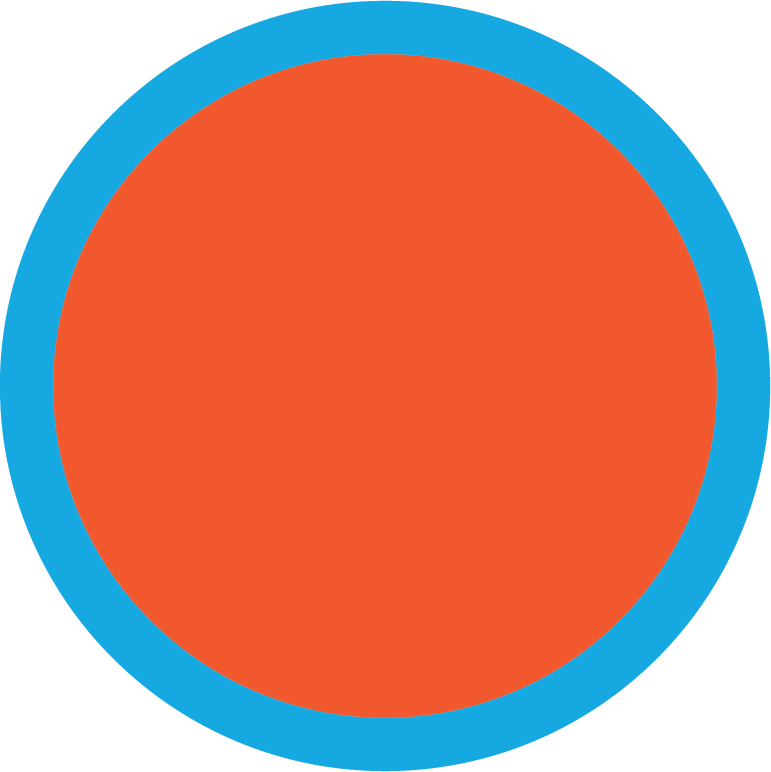 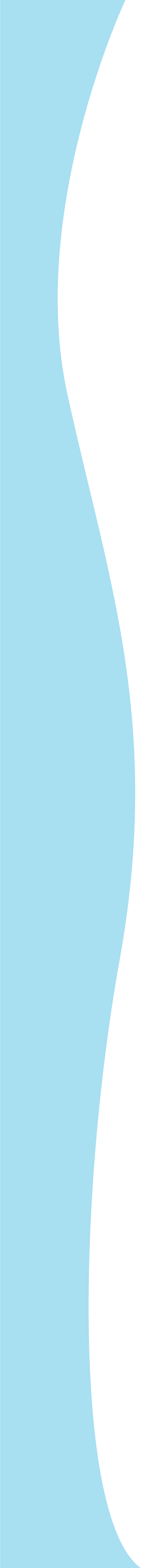 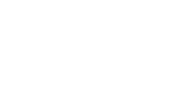 6
Our school
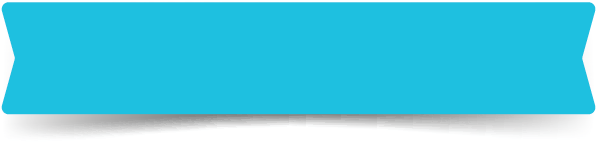 LESSON 2 - PERIOD 4
Contents
Warm-up and review
Activity 4
01
02
You can describe the topic of the section here
Listen and tick.
Activity 5
Activity 6
03
04
Read and match.
Let’s play.
Fun corner
05
Game
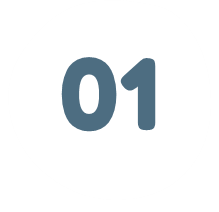 WARM-UP AND REVIEW
Slap the board game
[Speaker Notes: Chia lớp thành 2 - 3 đội. 
Gv dán thẻ từ hoặc viết từ lên bảng. 
Gv đọc 1 từ, hs của đội nào đập tay vào đúng tranh/ từ nhanh hơn đội đó được 1 điểm]
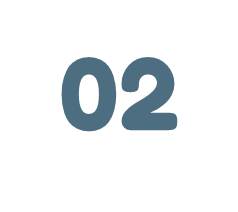 LISTEN AND NUMBER.
Look and answer the question.
Look and answer the question.
Look and answer the question.
Look and answer the question.
Listen and number.
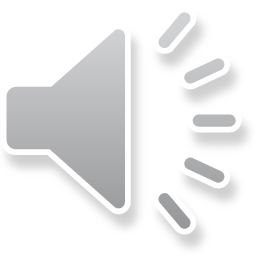 2
4
3
1
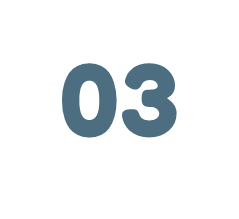 READ AND MATCH.
Look and read aloud.
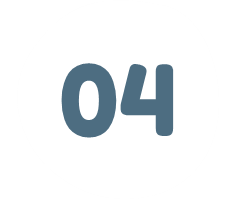 LET’S PLAY.
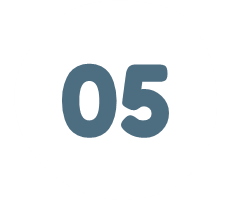 FUN CORNER
Read and say the correct answer.
We like reading.
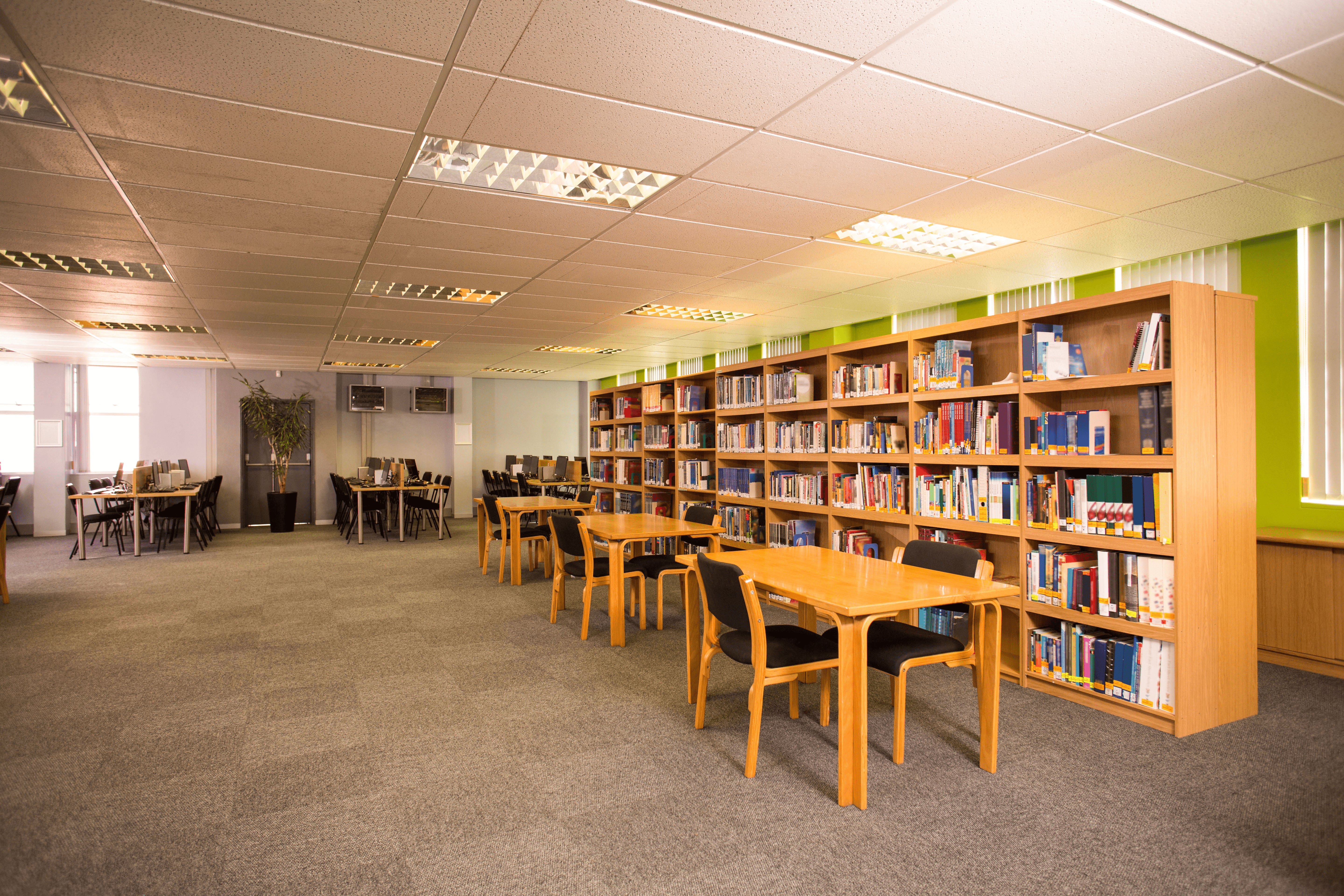 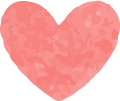 Let’s go to the library.
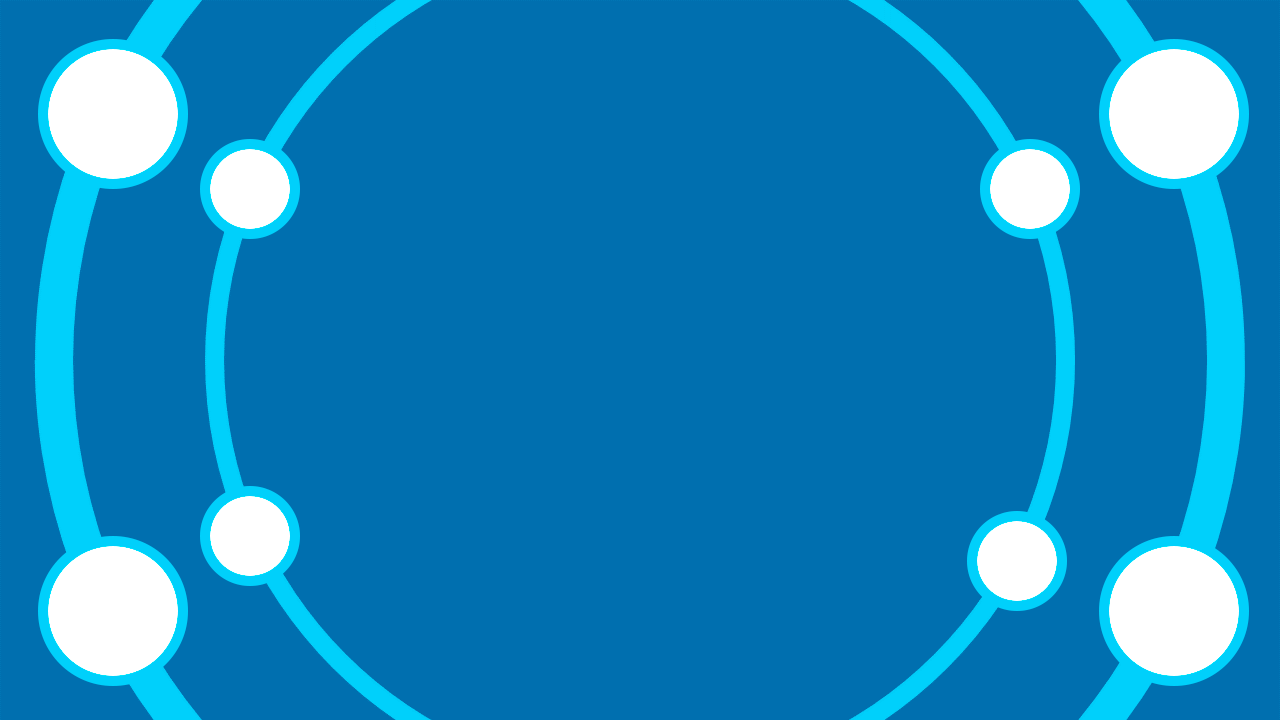 1 point
5 points
SPIN
2 points
3 points
10 points
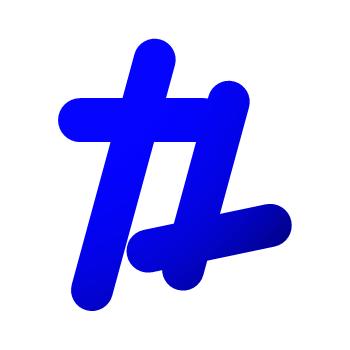 tekhnologic
[Speaker Notes: 5 Segments]
Read and say the correct answer.
I like running and playing.
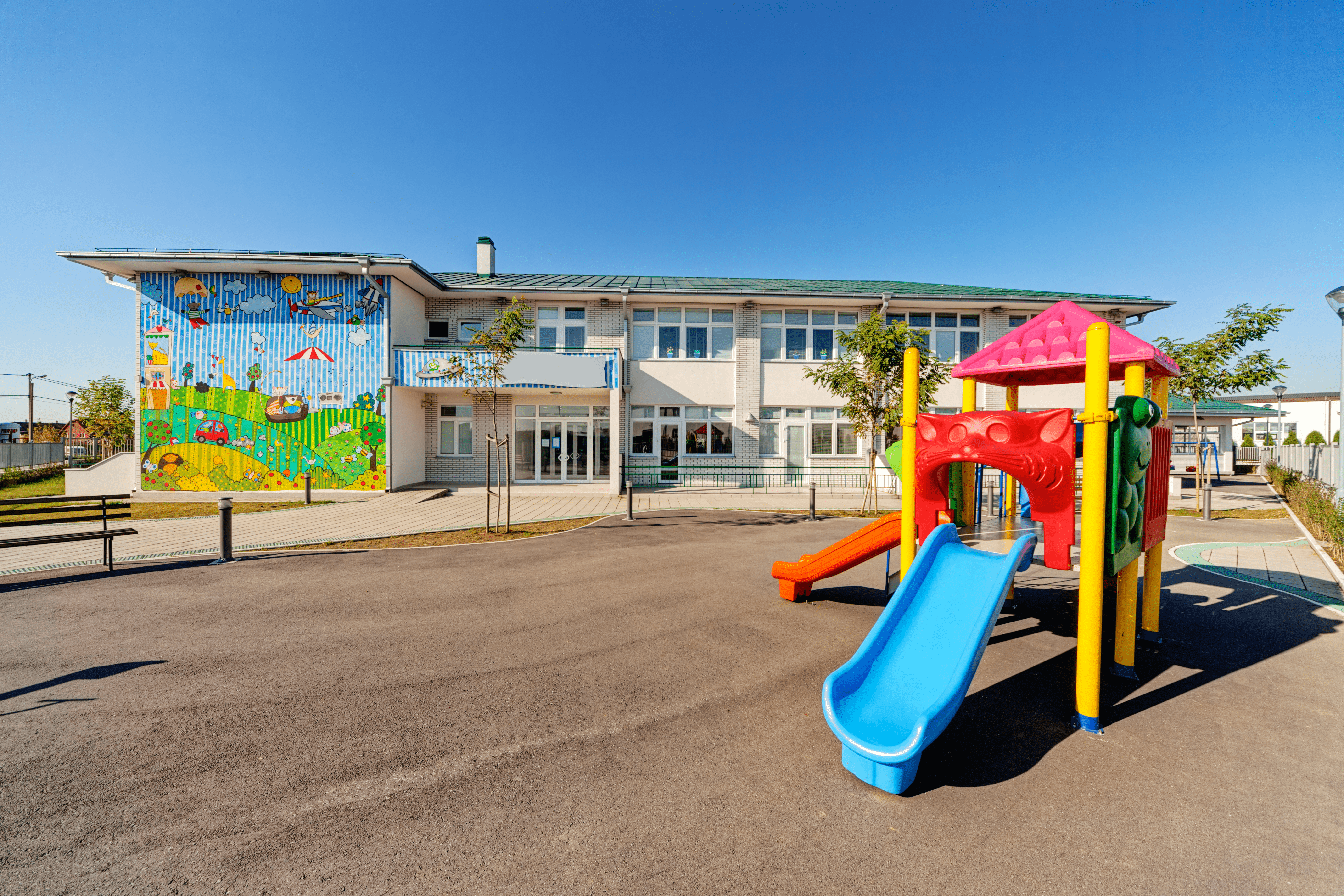 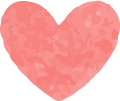 Let’s go to the playground.
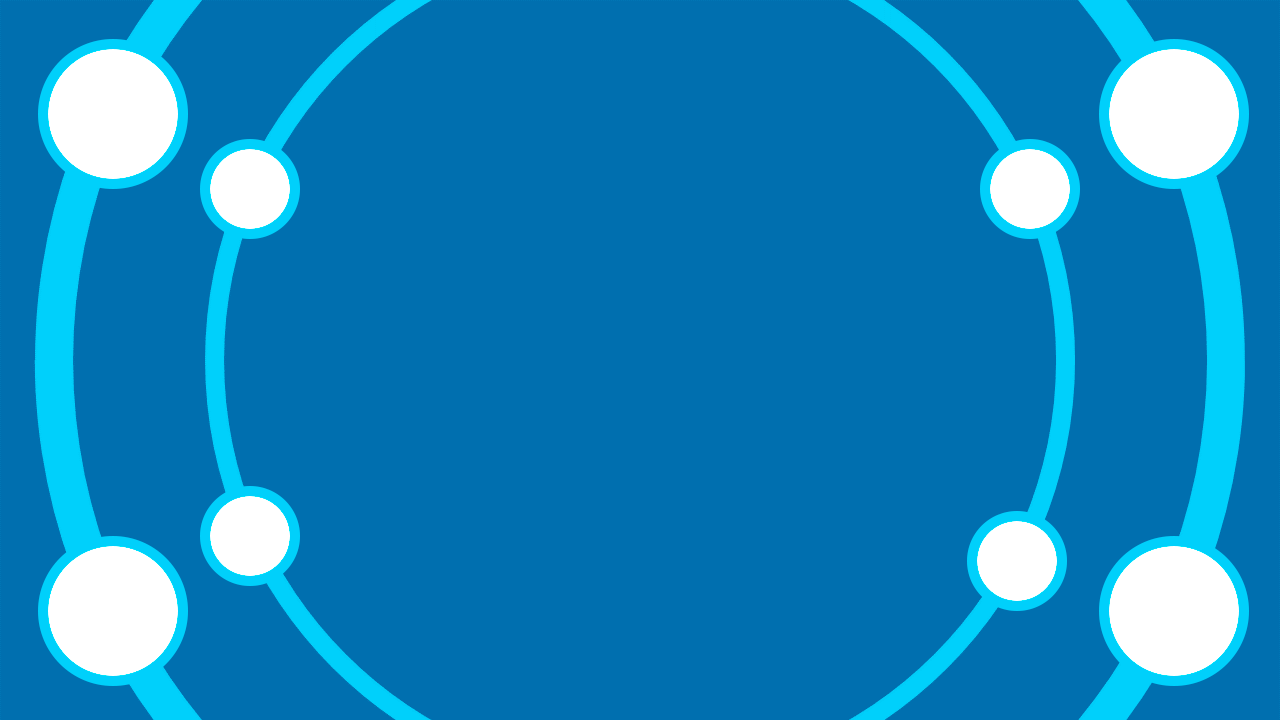 1 point
5 points
SPIN
2 points
3 points
10 points
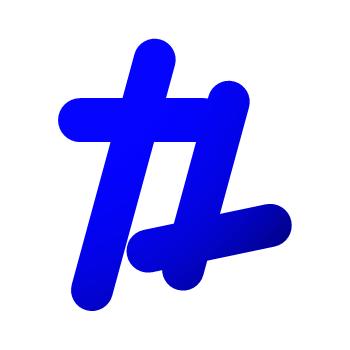 tekhnologic
[Speaker Notes: 5 Segments]
Read and say the correct answer.
We like singing songs.
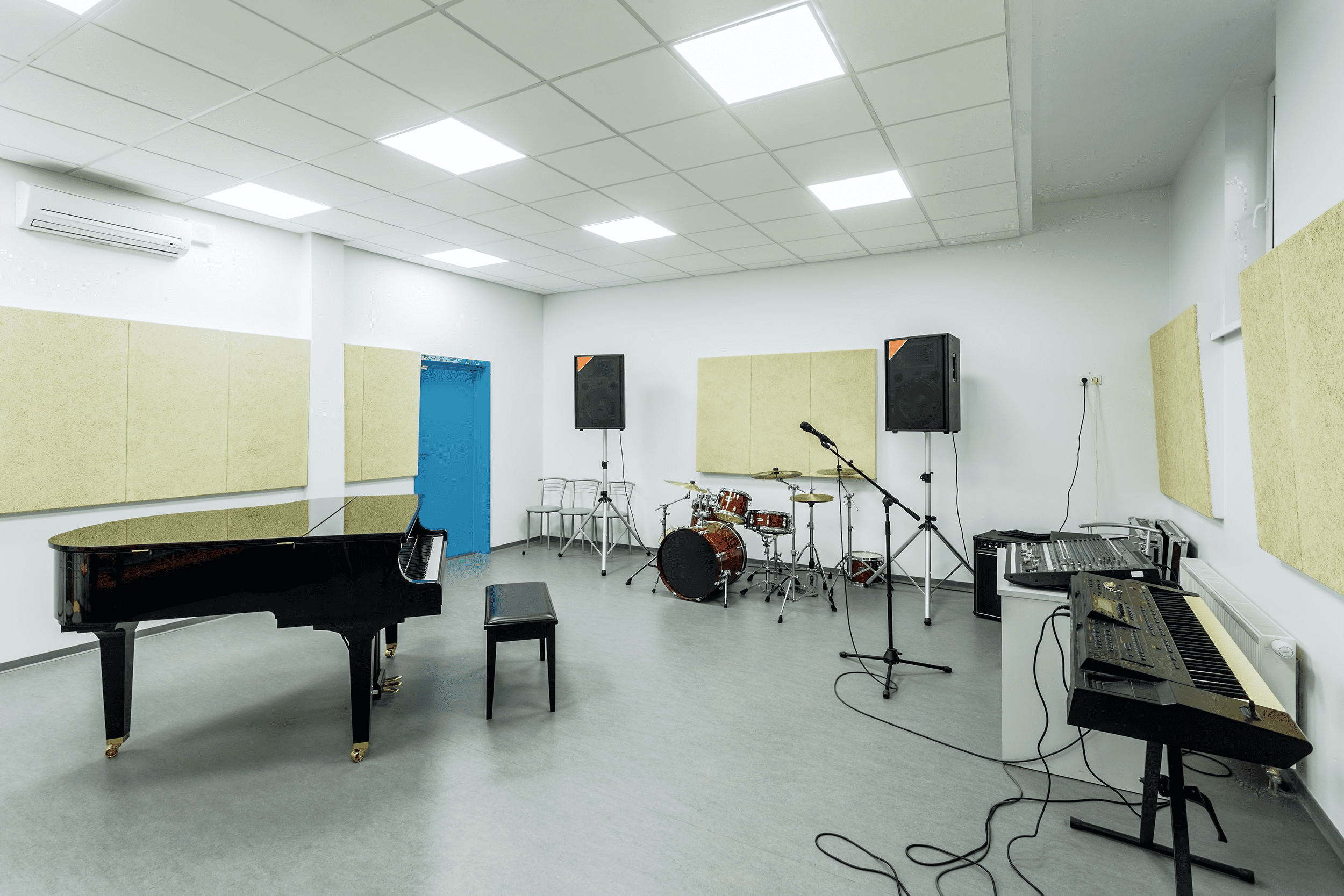 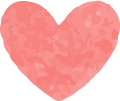 Let’s go to the music room.
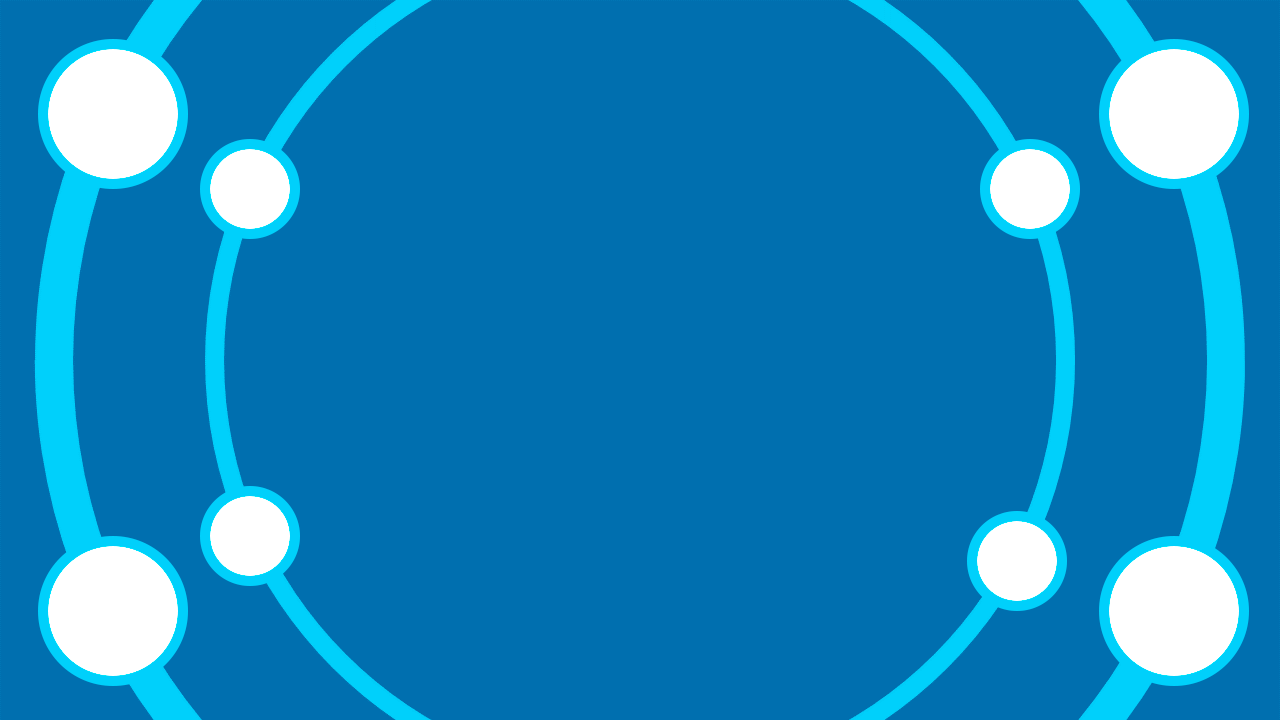 1 point
5 points
SPIN
2 points
3 points
10 points
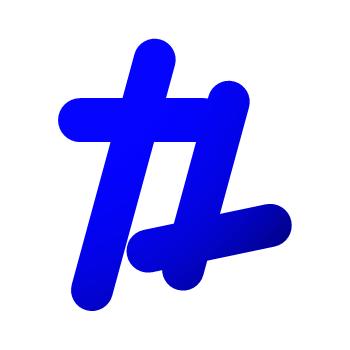 tekhnologic
[Speaker Notes: 5 Segments]
Read and say the correct answer.
I like drawing.
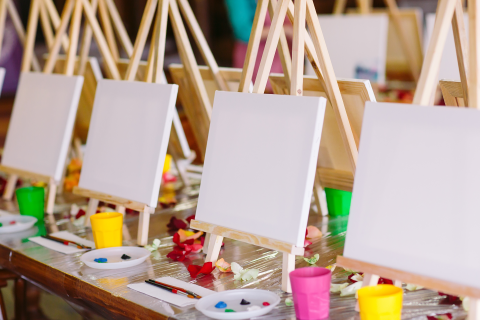 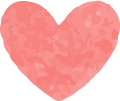 Let’s go to the art room.
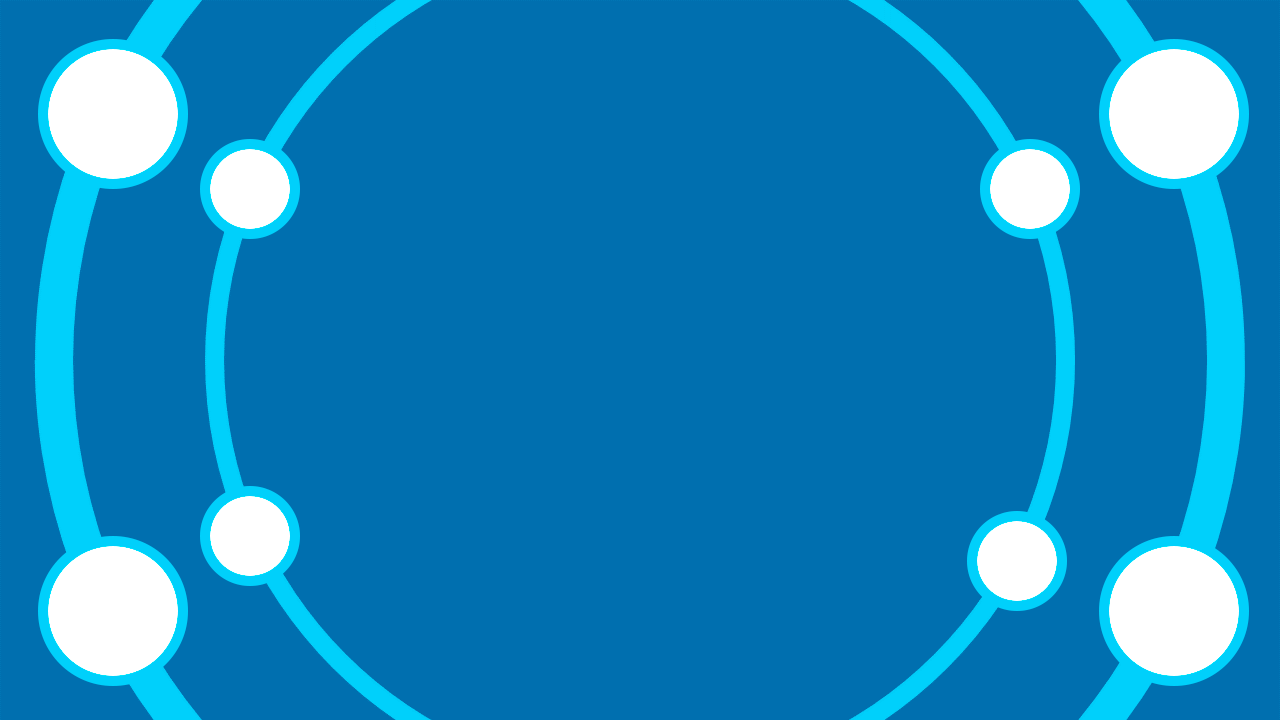 1 point
5 points
SPIN
2 points
- 3 points
10 points
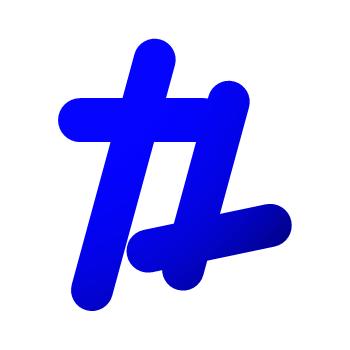 tekhnologic
[Speaker Notes: 5 Segments]
Read and say the correct answer.
We like playing sports.
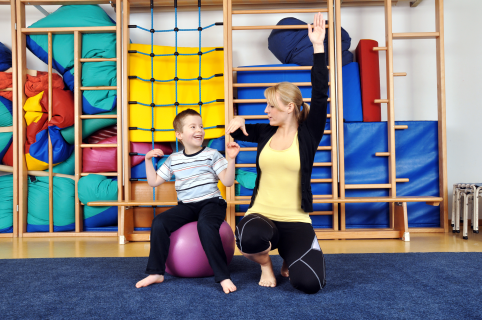 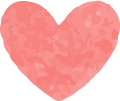 Let’s go to the gym.
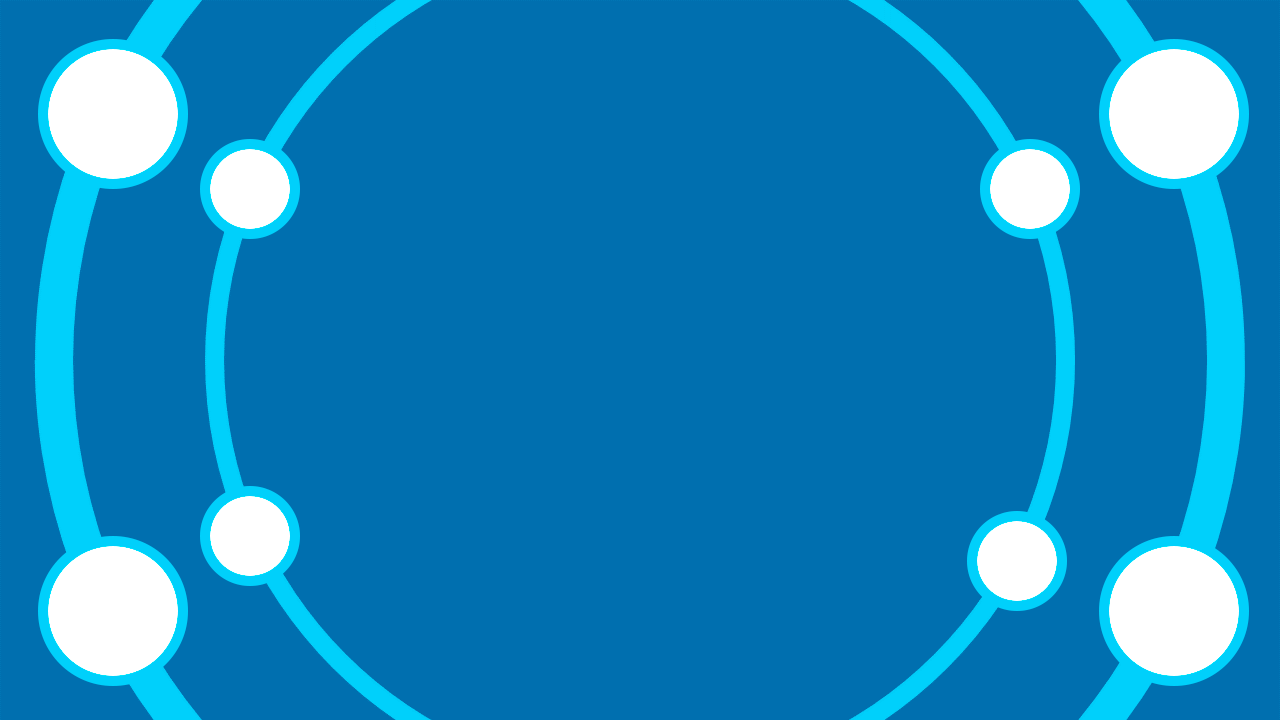 - 1 point
- 5 points
SPIN
2 points
3 points
-10 points
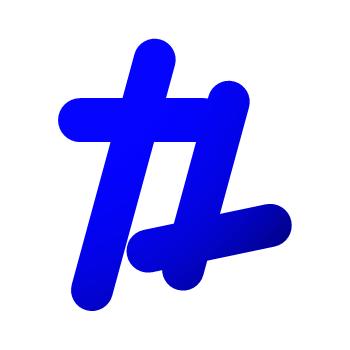 tekhnologic
[Speaker Notes: 5 Segments]
Read and say the correct answer.
I like playing computer games.
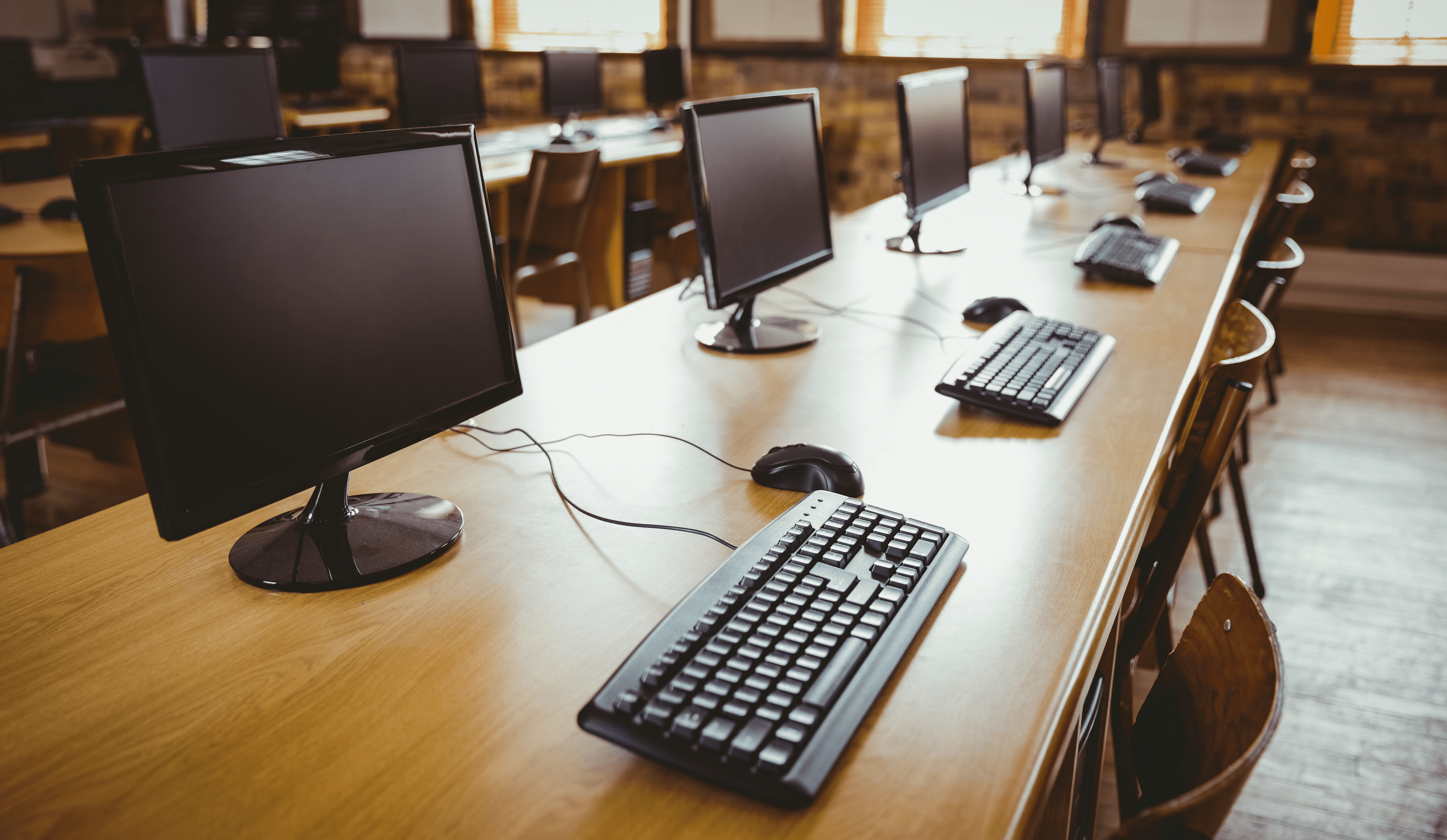 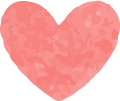 Let’s go to the computer room.
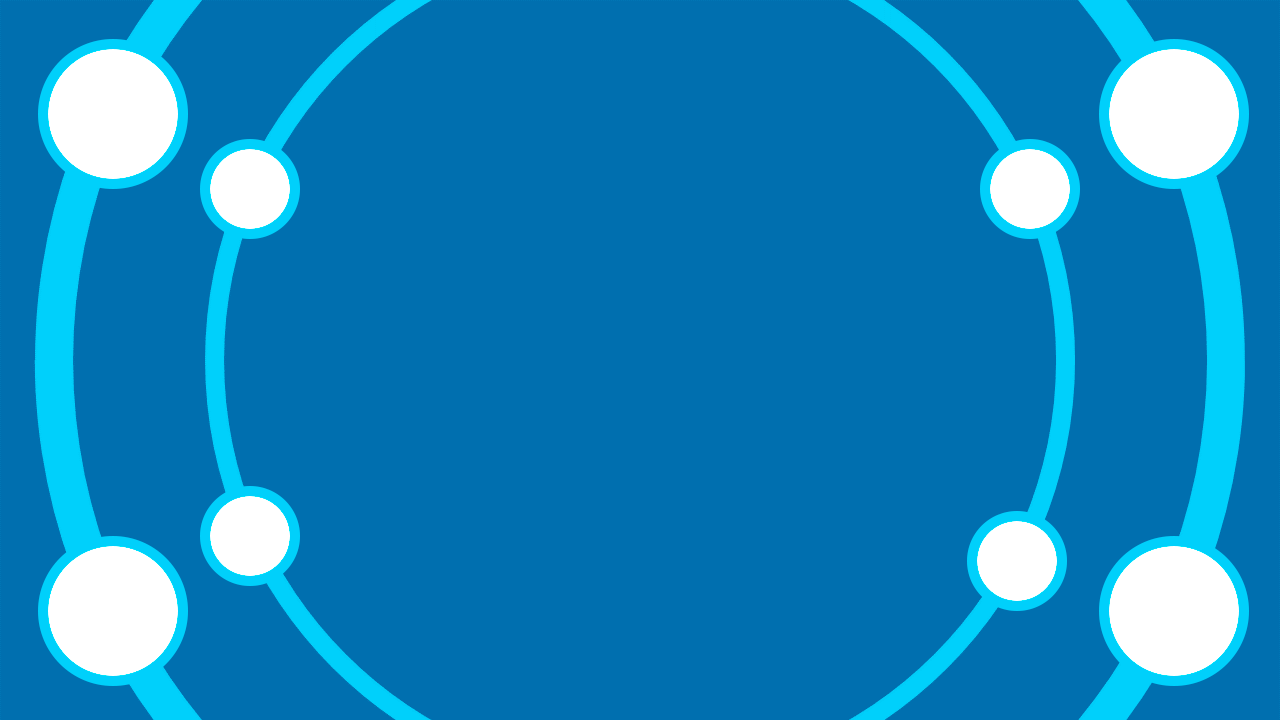 10 point
5 points
SPIN
2 points
3 points
10 points
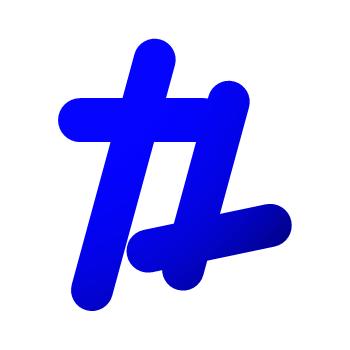 tekhnologic
[Speaker Notes: 5 Segments]
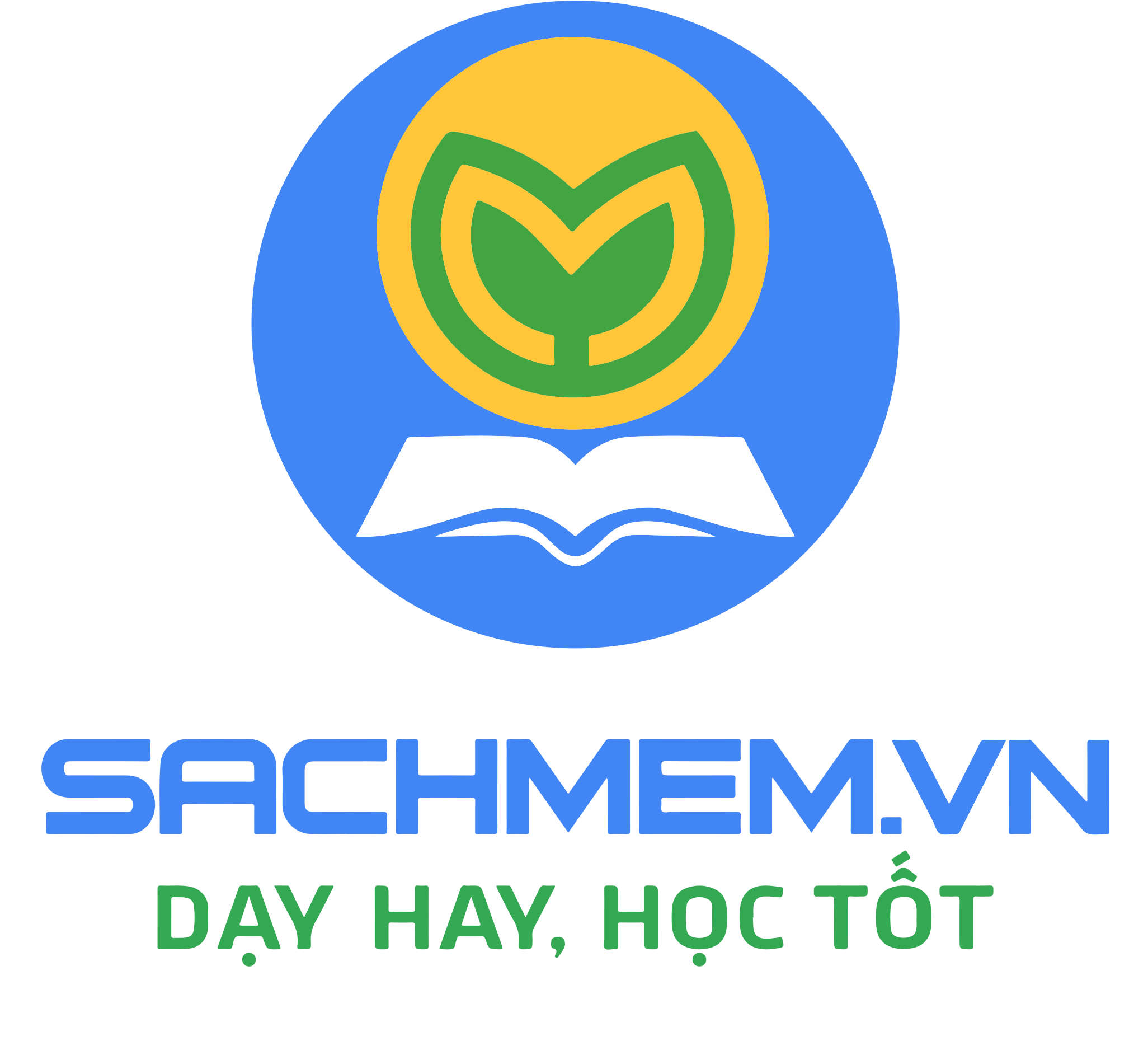 Website: sachmem.vn
Fanpage: www.facebook.com/sachmem.vn